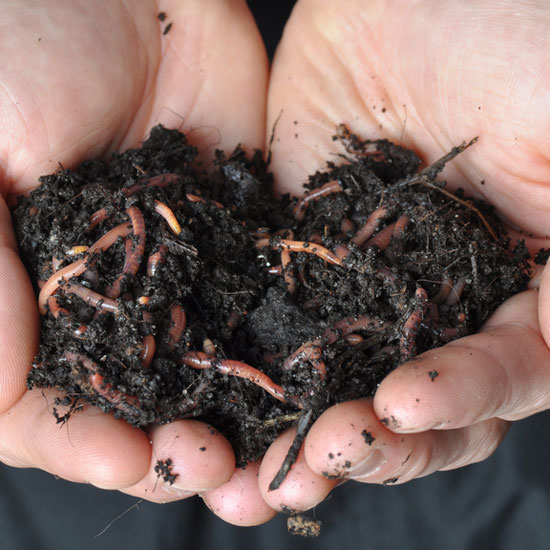 Worms
Fat worms, thin worms, 
Long worms, too,
See them wiggle,
That’s what they do.
Dig and dig in the wet, dark soil, 
They all like to work and toil. 

Fat worms, thin worms, 
Long worms, too,
See them wiggle,
That’s what they do.